Ledarskapet har avgörande betydelse för förbättringsarbetet i sjukvården
Birgir Jakobsson
Före detta sjukhusdirektör
Ledarskap, ledarskap, ledarskap 2023-11-22
Systemfel bakom krisen på sjukhusen –vad kan sjukhusen göra?
De administrativa resurserna fördelas efter verksamhetens behov
Bättre fungerande patientflöden måste skapas
Lokalt revirtänkande måste bort – samarbete över gränser
Skapa lokalt ledarskap som utvecklar verksamheten tillsammans med medarbetarna
SvD 17/10 2023
Ledarskap, ledarskap, ledarskap 2023-11-22
Arbetssätt
Resultat
Ledarskap, ledarskap, ledarskap 2023-11-22
HUR kan vi förändra?
Ta fram en ”enkel” och tydlig verksamhetsplan
Som en process
Som ett verktyg
Flödesarbete (Lean transformation)
Förbättra ledarskapet
Coaching av chefer i grupper
Coaching av ledningsgrupper
Värderingar
Ledarskap, ledarskap, ledarskap 2023-11-22
Verksamhetsplan
Vårt uppdrag
Vår 
vision
Våra värderingar
Långsiktiga strategier
Långsiktiga
mål
Nuläge
Våra värderingar
Konkreta aktiviteter
Styrkort
Ledarskap, ledarskap, ledarskap 2023-11-22
5
[Speaker Notes: Använd “Visa” menyn och “sidhuvud och sidfot” för att ändra eller ta bort texten under strecket.]
Flödesprinciper
Fokus på patientnytta
Lean transformation
Principer
Arbetssätt
Säkerhet
Kvalitet
Tillgänglighet
Arbetsmiljö
Effektivitet
Resultat
Ledarskap, ledarskap, ledarskap 2023-11-22
System för lärande, ständig förbättring och uthålliga resultat – i teorin
Q
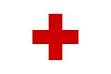 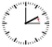 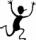 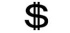 Problemlösning på rätt nivå
Värde för patienten
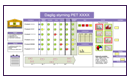 Team of staff
Visualisering
1:st line officer
Gå & Se
Eskalering av
problem vid behov
Head of dpt
Förbättringstavla
Head of division
CEO
Ledarskap, ledarskap, ledarskap 2023-11-22
[Speaker Notes: Tillämpa alla delar att börja fungera i ett system]
System för lärande, ständig förbättring och uthålliga resultat – i praxis
Värde för patienten
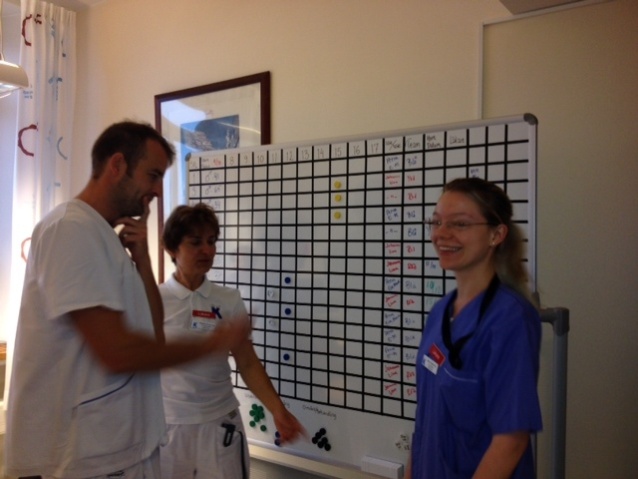 Gå & Se torsdagar 9.00-12.00
 - behovsstyrd 1 tim 9.00-10.00
- planerad 2 tim 10.00- 12.00
Daglig styrning
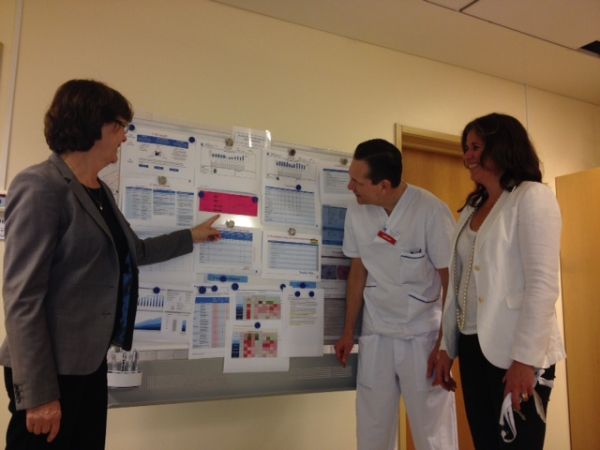 Veckopuls
Kliniker samlar veckans utfall fredag
Fredag
Veckopuls alla kliniker
Kort pulsmöte divisionsledning i Huddinge/ video/telefon
Stabschefmöte efter pulsmöte – prioritering sker av behovsstyrd Gemba
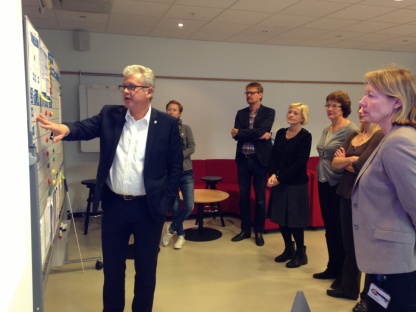 Måndag 9.00-9.15
Veckopuls 
MK2 Divisionsledning
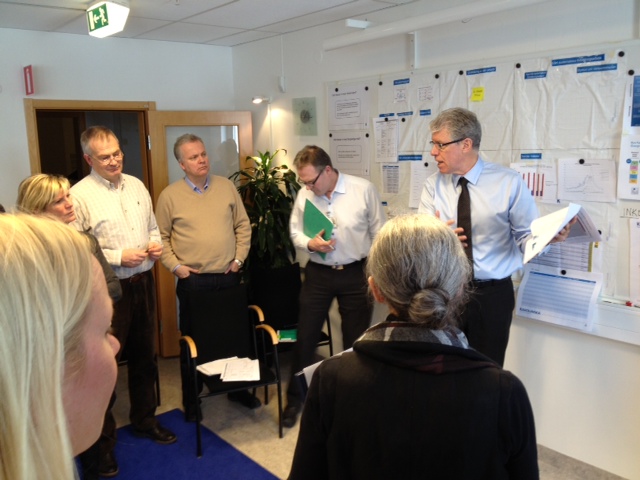 Vid behov eskaleras avvikelser vid sjukhusledning och gemensam Gå & Se med annan klinik planeras
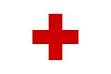 Q
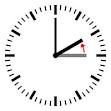 Måndag 13.00
Sjukhusledning
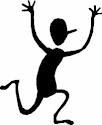 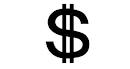 Ledarskap, ledarskap, ledarskap 2023-11-22
Ledarskapet är en avgörande framgångsfaktor för förbättringsarbetet
Utvecklande ledarskap
FöredömeVärdegrund, Förebild, Ansvar
 Personlig omtankeGe stöd och konfrontera
 Inspiration och motivationUppmuntra delaktighet och kreativitet
Individuell utveckling
Krav och belöningEftersträvaöverenskommelser
Konventionellt ledarskap
KontrollVidta nödvändigaåtgärder
Krav och belöningPiska och morot
KontrollÖverkontroll
Låt-gå
Organisatoriskt resultat
Icke-ledarskap
Ledarskap, ledarskap, ledarskap 2023-11-22
[Speaker Notes: Det gör att man lika ofta ser Utvecklande ledarskap längs axlarna Individuell utveckling och Organisatoriska resultat.

Det är lite om modellen och vad världen utanför visat vad den kan hjälpa till med.

Tillbaka till Karolinska, hur hänger den ihop med vad vi gör?]
Chefer behöver lära sig att utöva det utvecklande ledarskapet
Exempel:
LedningsgruppsutvecklingArbetsmiljöutbildning
Ekonomiutbildning

Träning i förbättringsarbete
Förändringsledning
Chefshandledning

Utvecklande ledarskap
Leda genom andra
Leda andra
Leda sig  själv
Ledarskap, ledarskap, ledarskap 2023-11-22
Kulturförändring
Börläge
Nuläge
Värderingar
Patienten först
För vem är 
vi här
Rätt från början
Standardisering
Visualisering
“Pull not push”
Stuprör
Hierarkier
Principer
Teamarbete
Rätt kompetens i rätt tid
Daglig styrning
Ständiga förbättringar
Ensamarbete
Sekvensiellt
Arbetssätt
Säkerhet
Kvalitet
Tillgänglighet
Arbetsmiljö
Effektivitet
Individuell
Variation
Resultat
Oförutsägbart
Förutsägbart
Ledarskap, ledarskap, ledarskap 2023-11-22
Att ändra kultur i sjukvården kräver ett 
konsekvent arbete över lång tid
Det tar en dag att utradera
Om inte de som ansvarar för ägarstyrningen 
förstår detta kommer vi inte att lyckas
Ledarskap, ledarskap, ledarskap 2023-11-22
Kontakt information
Birgir Jakobsson, MD, PhD
Stockholm
Sweden
E-mail: birgir.jakobsson@simnet.is
Ledarskap, ledarskap, ledarskap 2023-11-22